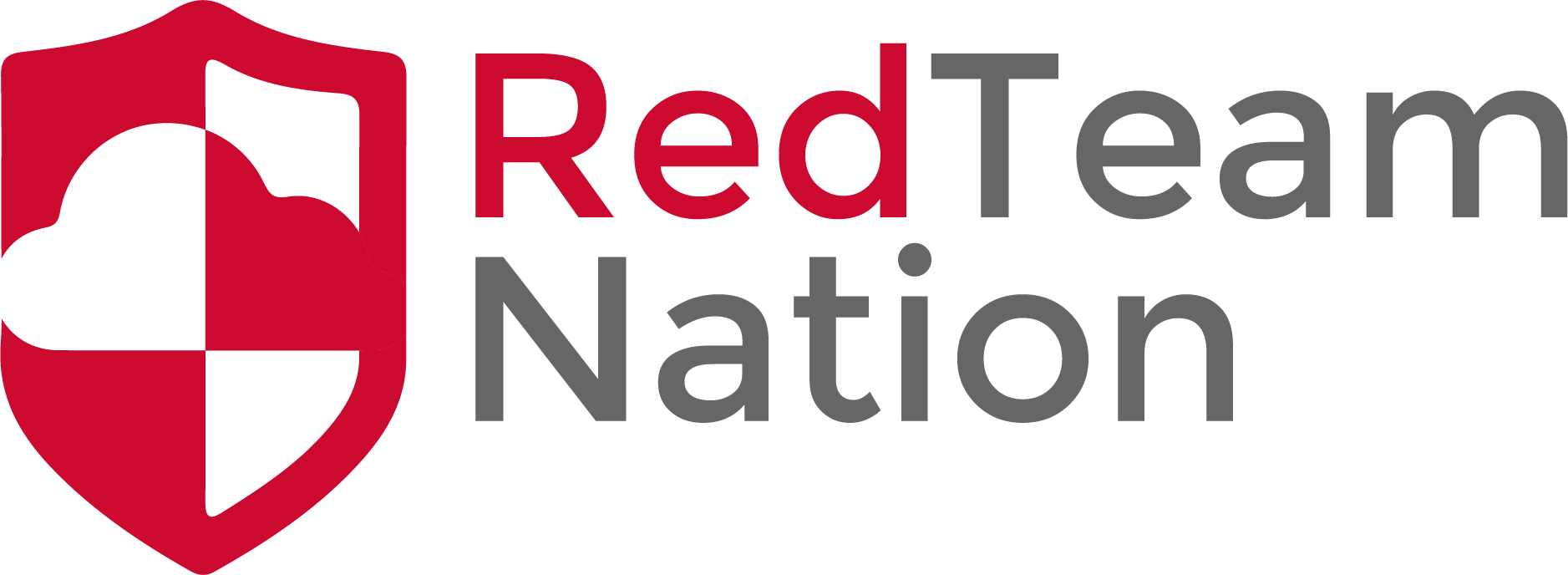 Vulnerability Scanners
CEO/Lead Instructor: Brandon Dennis, OSCP
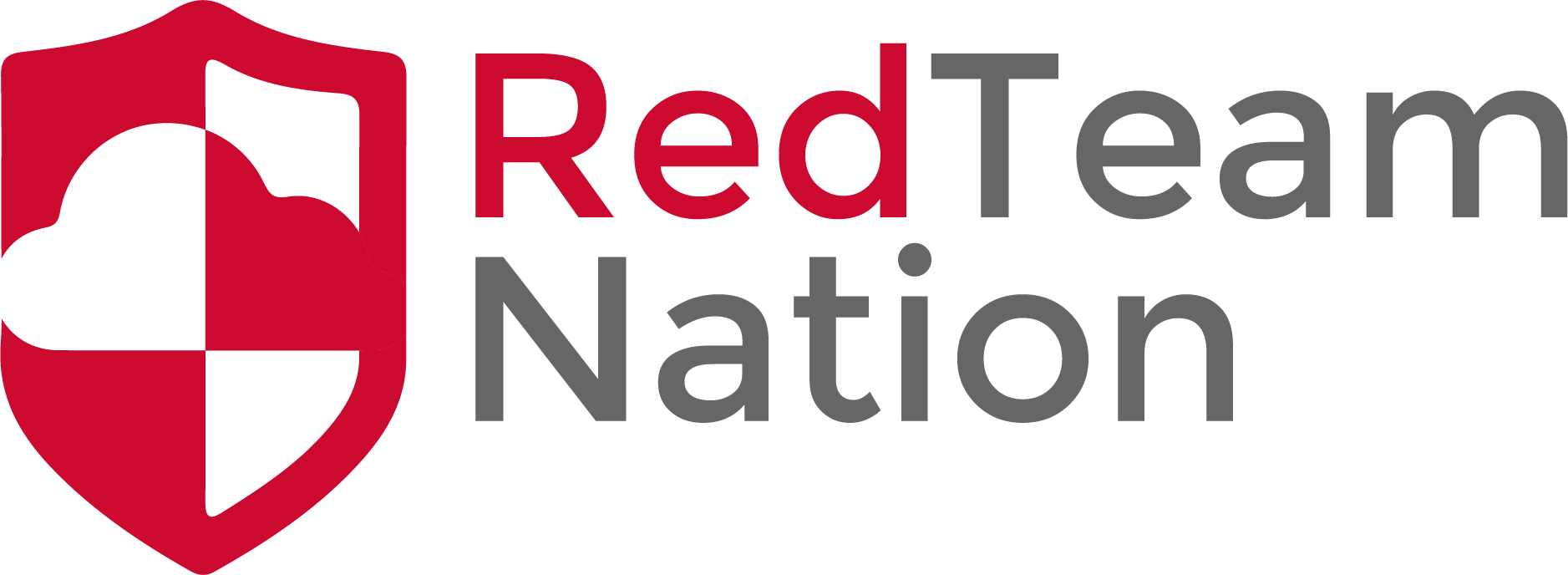 Vuln Scanners
Complex pieces of software that scan a host or network range for common issues
Used to provide a quick way to gather a lot of information
Can provide useful information for an attack
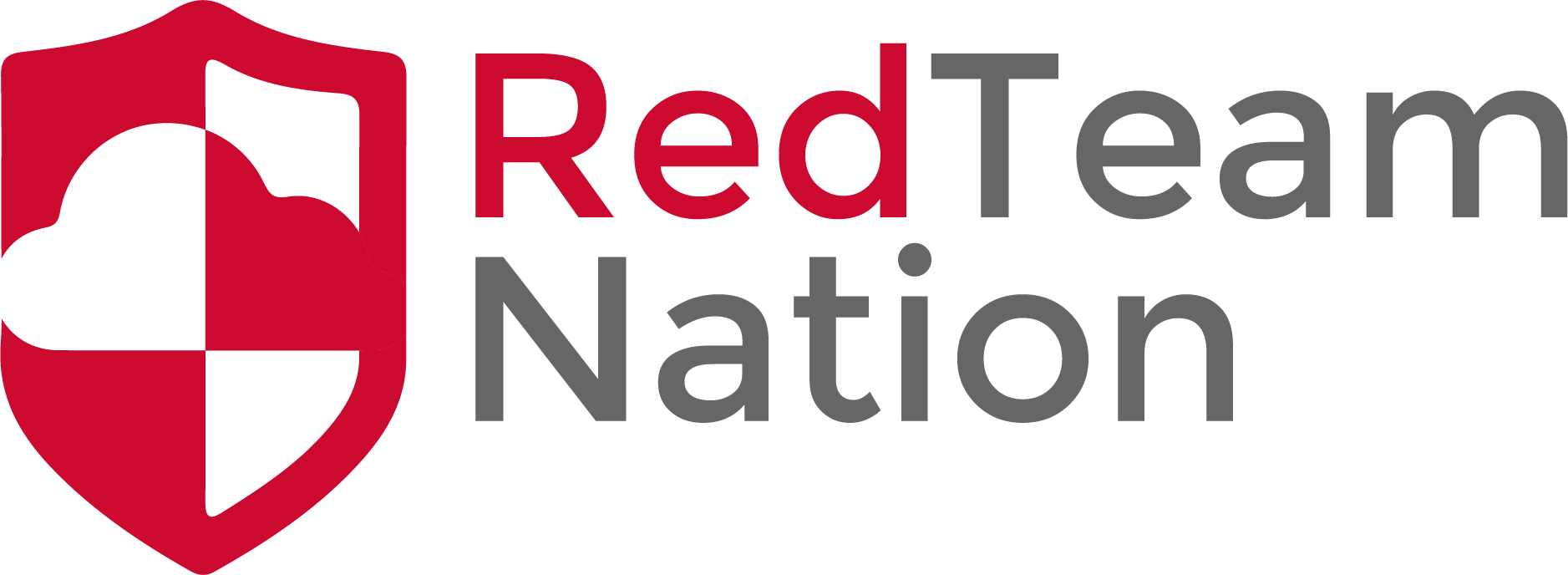 Only use Vuln Scanners?
NO!
Think of this as just another tool to get a bigger picture
Using only a vuln scanner is a good way to miss 50% of what you are looking for
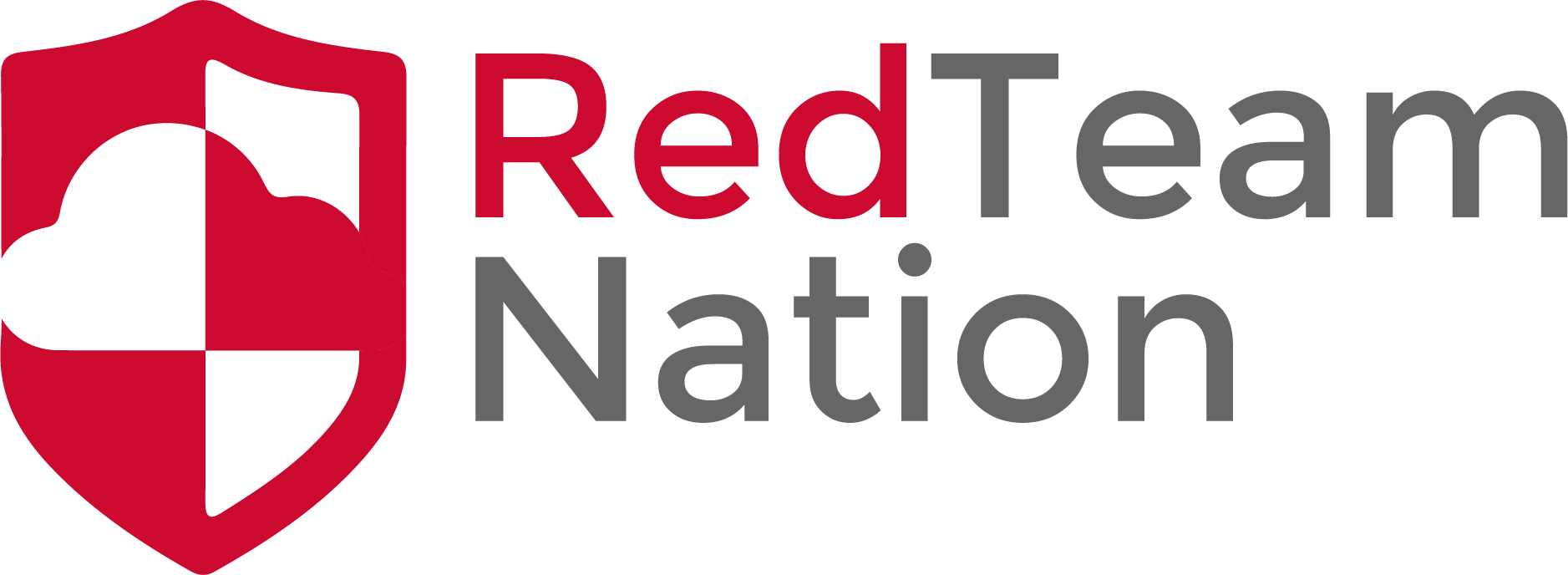 What to look for?
Vuln scanners show their findings by labeling them, critical, medium, low and informational
Your main focus is Critical and Medium
Don’t ignore low or informational, these may provide you subtle bits of information required to make an attack work